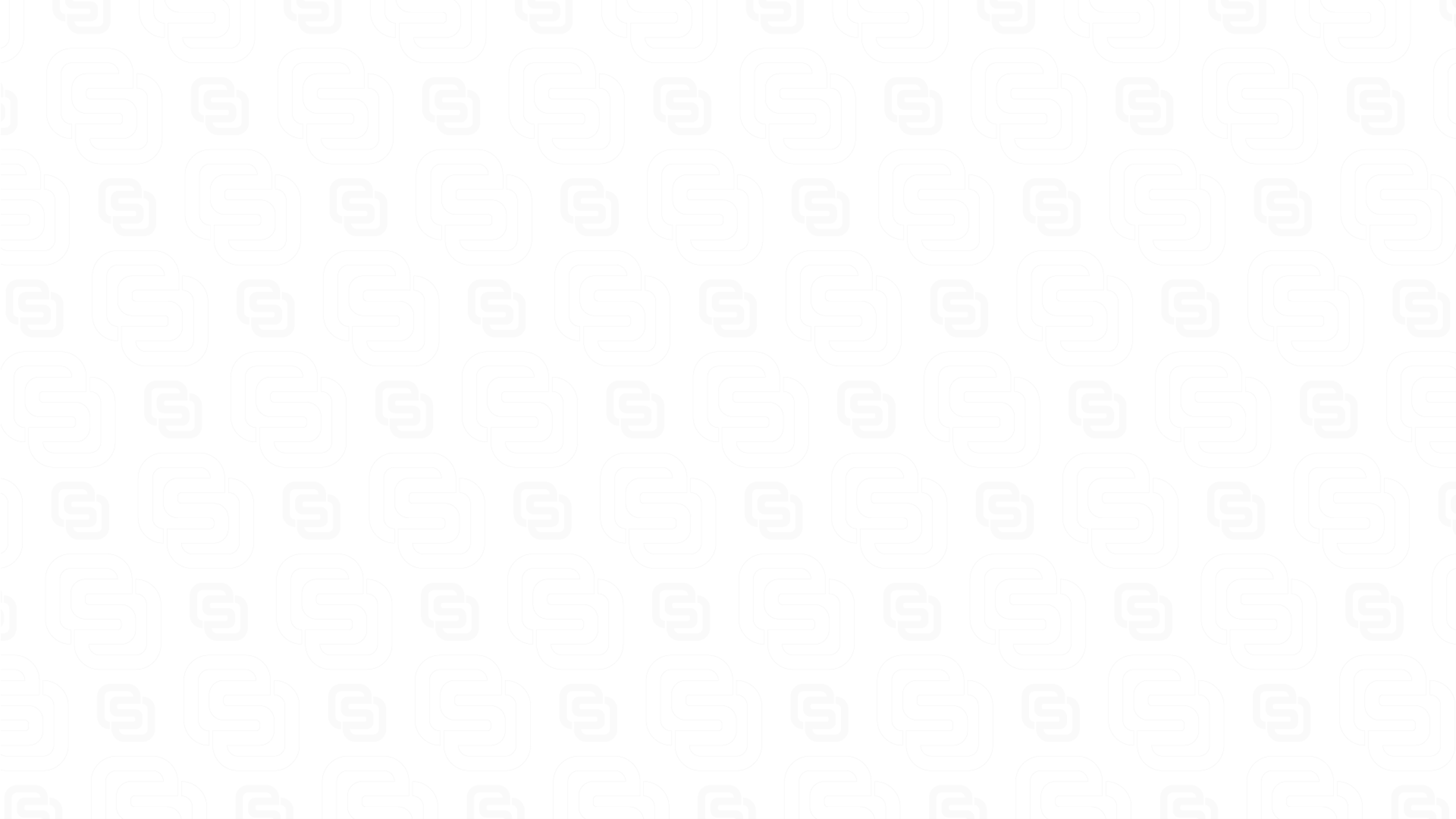 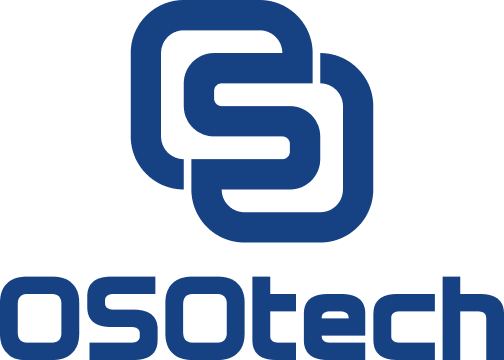 KODEKS POSTĘPOWANIA ETYCZNEGO DLA DOSTAWCÓW
WSTĘP
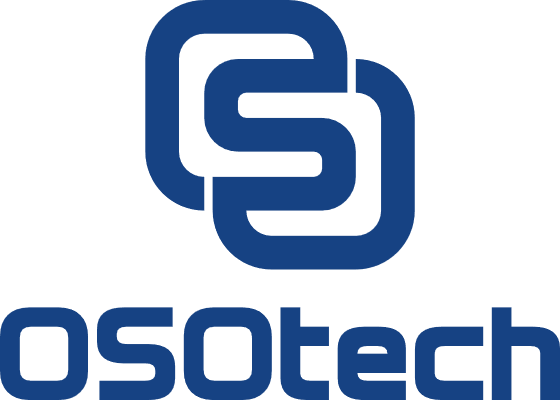 Niniejszy Kodeks Postępowania dla Dostawców firmy OSOtech Sp. z o.o. określa zasady postępowania, stawiane dostawcom. Kodeks ma na celu pomóc dostawcom w zrozumieniu oczekiwać firmy OSOtech Sp. z o.o. wobec ich zachowania na rynku i odpowiedniej współpracy z firmą OSOtech Sp. z o.o.
Wymagane jest aby Dostawca znał zasady Kodeksu Postępowania dla Dostawców oraz w pełni je przestrzegał.
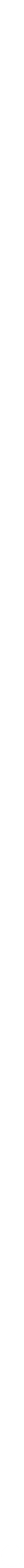 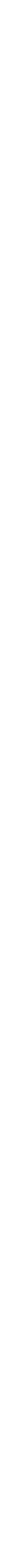 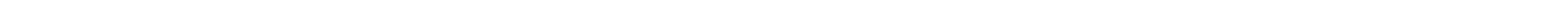 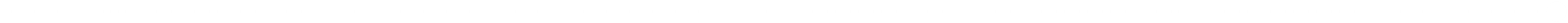 1982
224
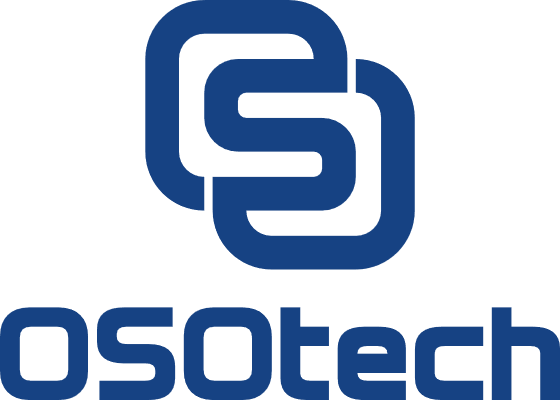 PRZESTRZEGANIE OGÓLNYCH ZASAD KODEKSU POSTĘPOWANIA
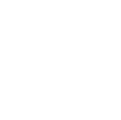 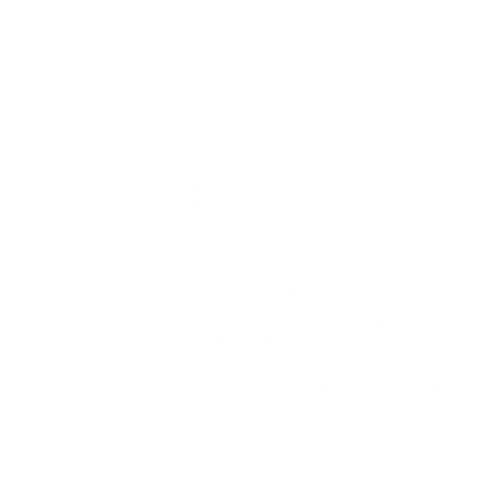 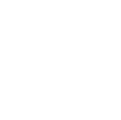 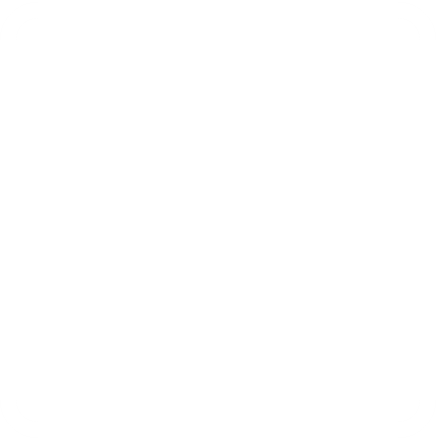 Wszyscy dostawcy muszą ściśle przestrzegać ogólnych zasad Kodeksu Postępowania (,,Ogólne Zasady Kodeksu Postępowania"), które są obowiązkowymi normami postępowania i normami etycznymi, określonymi w ścisłej zgodności z przepisami prawa, prawami człowieka, wolnościami obywatelskimi i prawami podstawowymi, zasadami równego traktowania i braku dyskryminacji, ochroną przed wykorzystywaniem pracy dzieci oraz wszelkimi innymi zasadami zawartymi w Powszechnej Deklaracji Praw Człowieka oraz w Globalnym Pakcie Narodów Zjednoczonych na rzecz Praw Człowieka, prawie pracy, prawach środowiskowych i w zakresie walki z korupcją.
Dostawca niniejszym oświadcza, że przestrzega poniższe wymagania zebrane w trzech głównych punktach.
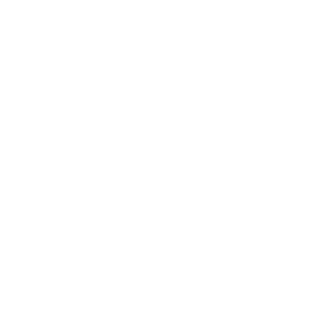 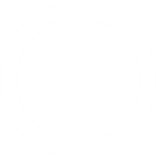 Know-how na bazie 42 lat doświadczenia w przemyśle maszynowym
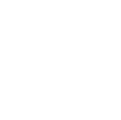 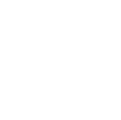 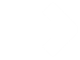 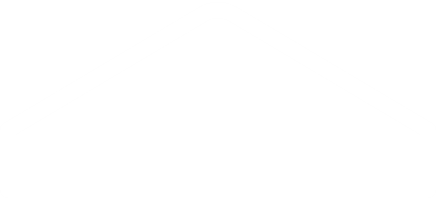 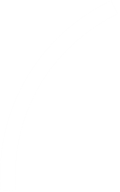 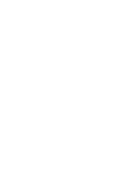 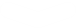 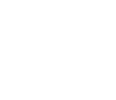 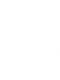 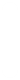 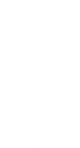 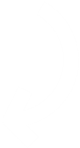 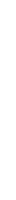 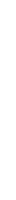 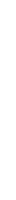 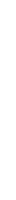 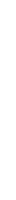 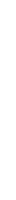 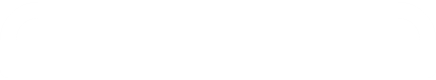 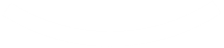 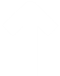 Prawa człowieka i warunki pracy
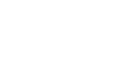 Etyka biznesu
Środowisko
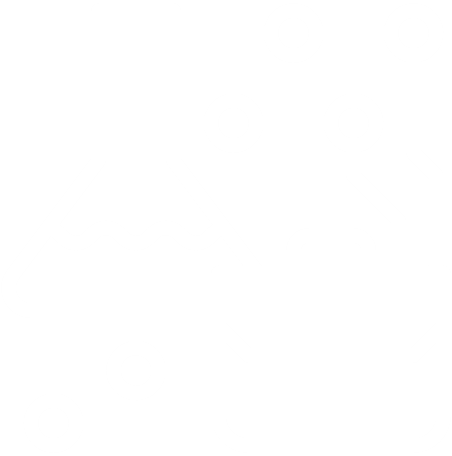 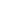 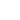 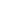 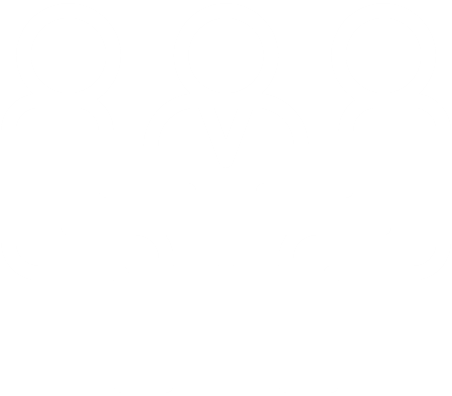 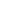 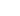 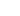 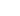 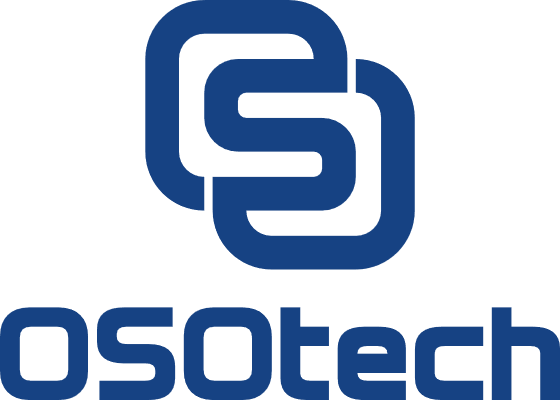 PRAWA CZŁOWIEKA I WARUNKI PRACY
Spółki powinny zapewnić poszanowanie wszystkich praw człowieka proklamowanych na arenie międzynarodowej poprzez unikanie przyczyn i współudziału we wszelkich przypadkach łamania praw człowieka. 

Zgodność z prawem
Zakaz pracy dzieci i praca młodocianych
Zakaz pracy przymusowej (współczesne niewolnictwo)
Wynagrodzenia i świadczenia dla pracowników
Godziny pracy
Etyczna rekrutacja
Wolność stowarzyszenia i negocjacje zbiorowe
Zakaz dyskryminacji i molestowania
Prawa kobiet
 Różnorodność, równość i włączenie społeczne
 Prawa mniejszości i ludności tubylczej
 Prawa do ziemi, lasów i wody oraz przymusowe eksmisje
 Użycie prywatnych lub publicznych sił bezpieczeństwa
 Bezpieczeństwo i higiena pracy pracowników
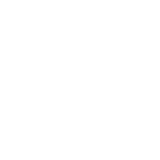 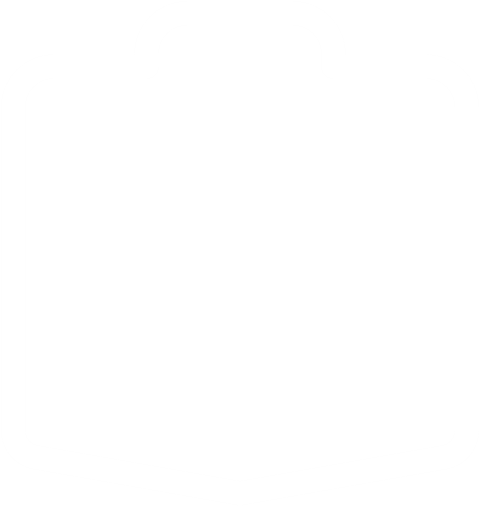 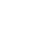 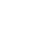 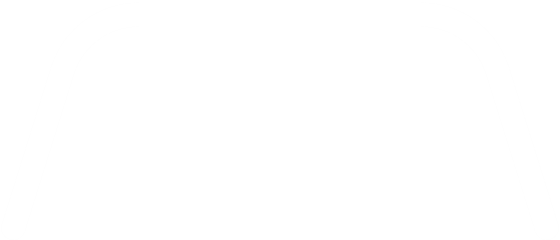 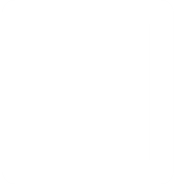 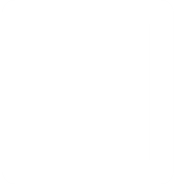 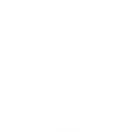 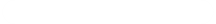 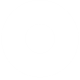 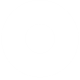 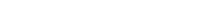 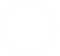 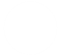 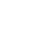 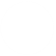 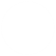 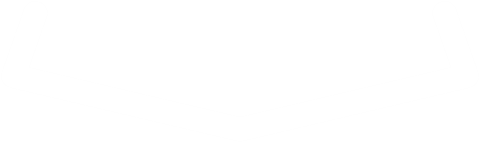 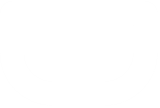 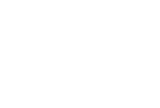 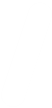 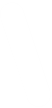 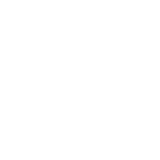 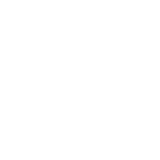 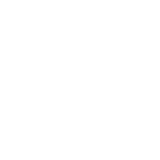 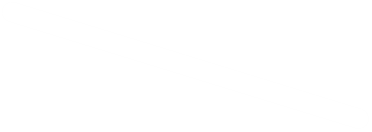 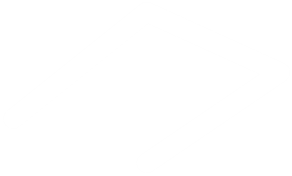 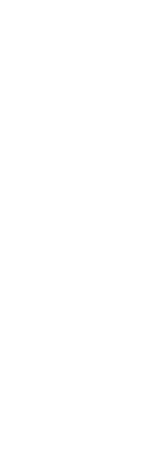 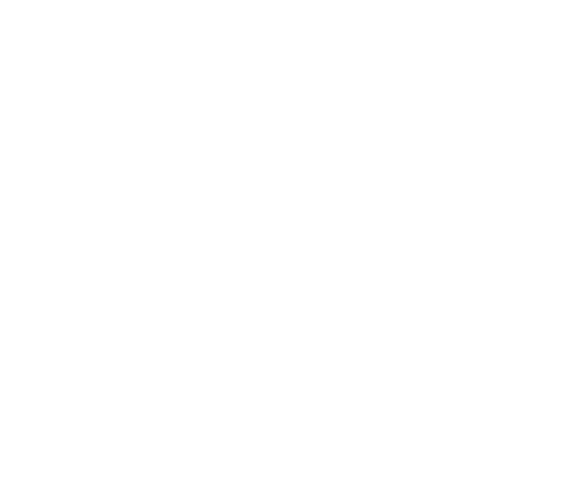 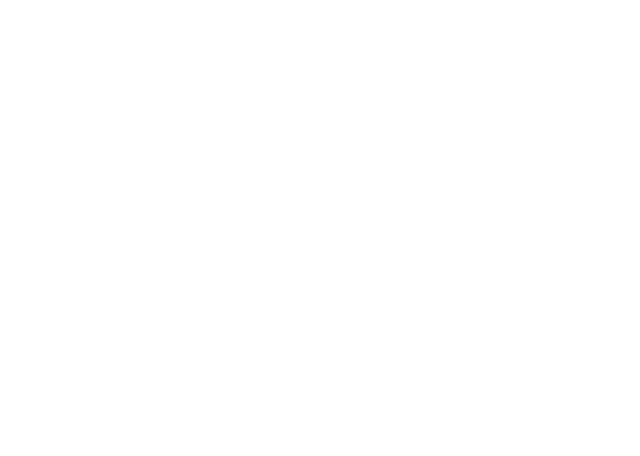 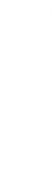 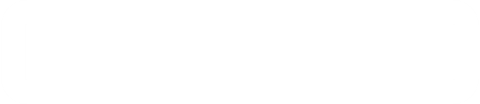 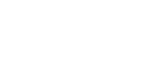 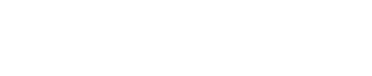 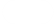 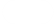 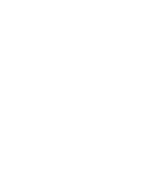 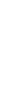 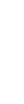 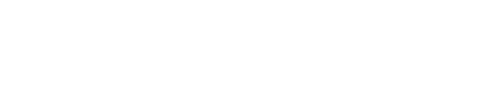 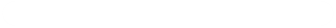 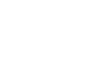 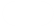 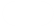 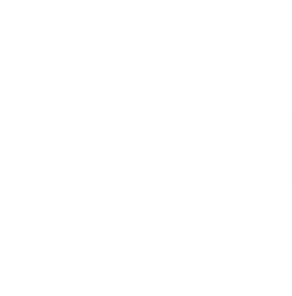 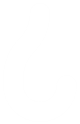 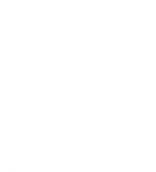 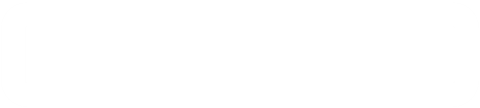 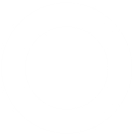 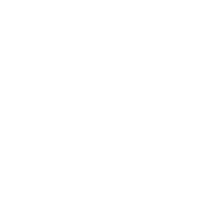 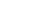 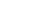 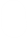 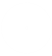 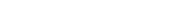 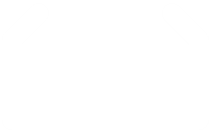 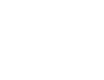 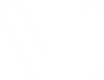 budownictwo
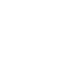 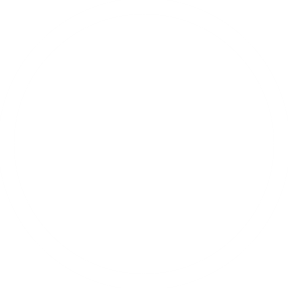 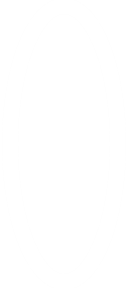 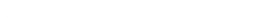 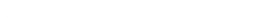 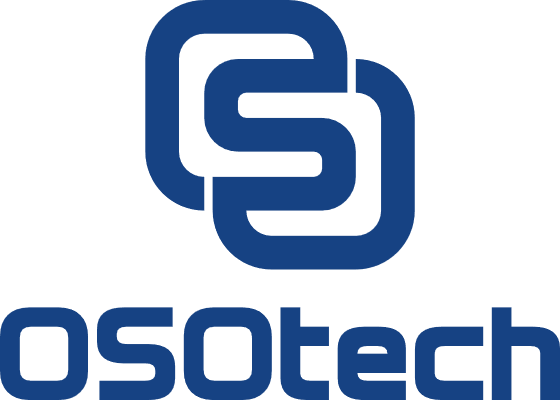 ŚRODOWISKO
Zgodnie z oczekiwaniami dostawcy zobowiązani są zapewnić, że posiadają wszystkie wymagane przepisami prawa pozwolenia, licencje, raporty z przeglądów i badań oraz tym samym, że działają zgodnie z obowiązującymi normami ustawowymi i międzynarodowymi dotyczącymi środowiska.

Efektywność energetyczna i emisje gazów cieplarnianych
Neutralność węglowa (dekarbonizacja)
 Zrównoważone zarządzanie zasobami, redukcja odpadów oraz ponowne użycie i recykling
 Jakość i zużycie wody
 Jakość powietrza
Odpowiedzialne zarządzanie środkami chemicznymi
Dbanie o dobrostan zwierząt
Zachowanie różnorodności biologicznej, odpowiedzialne użytkowanie gruntów i minimalizowanie wylesiania
Monitorowanie jakości gleby
 Monitorowanie emisji hałasu
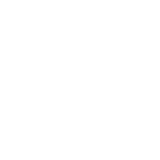 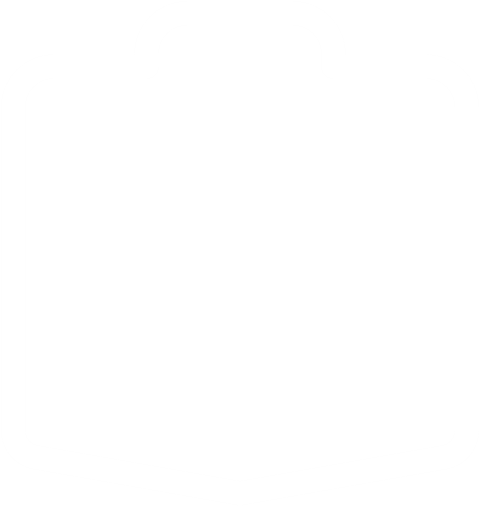 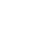 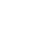 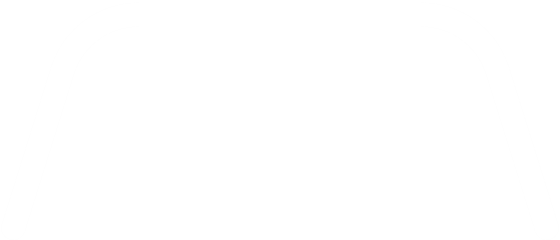 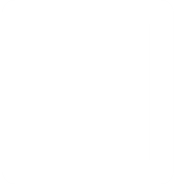 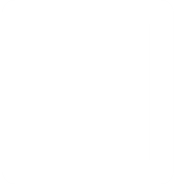 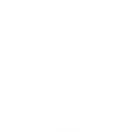 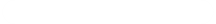 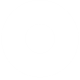 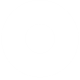 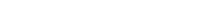 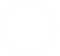 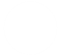 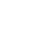 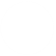 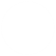 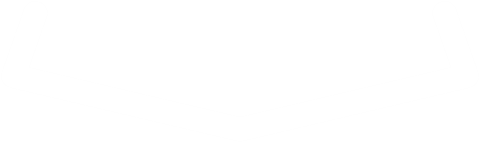 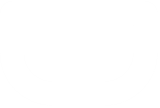 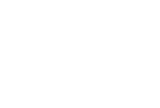 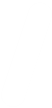 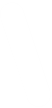 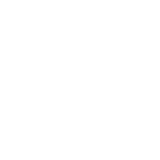 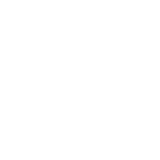 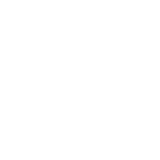 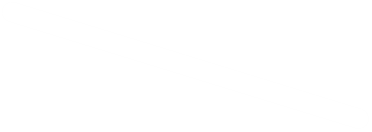 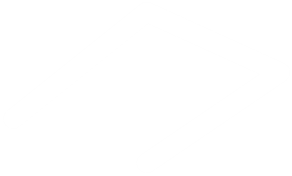 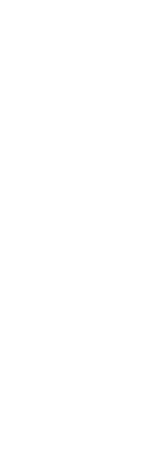 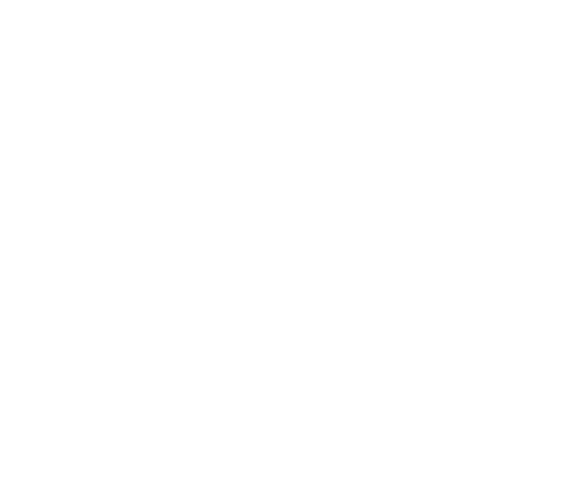 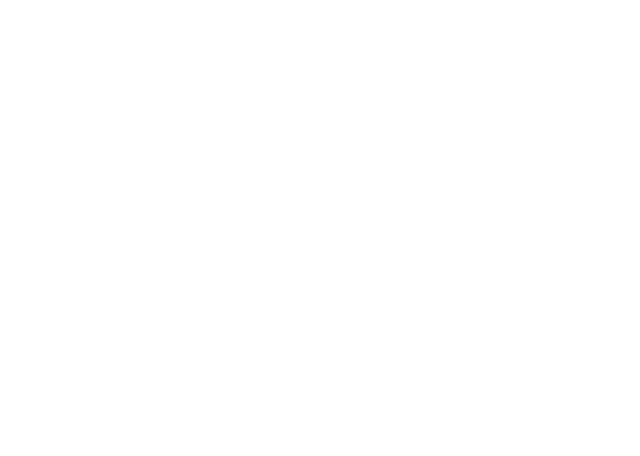 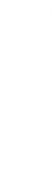 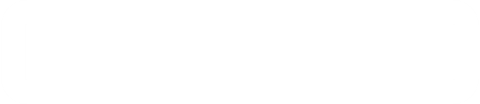 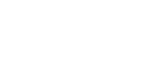 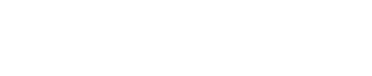 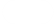 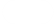 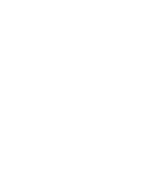 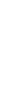 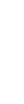 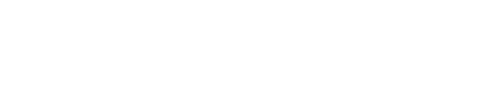 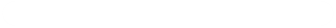 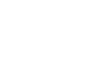 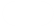 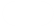 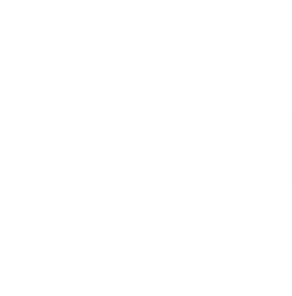 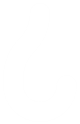 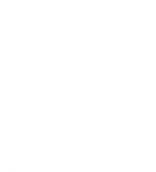 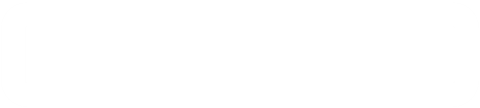 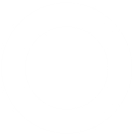 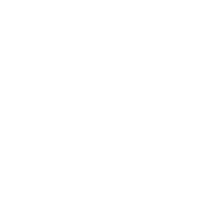 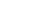 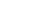 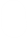 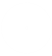 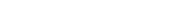 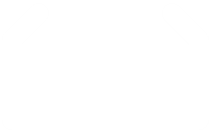 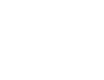 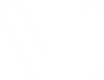 budownictwo
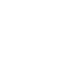 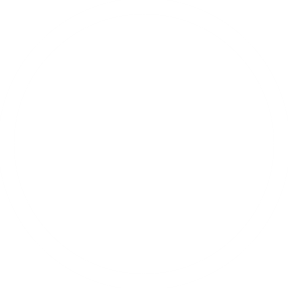 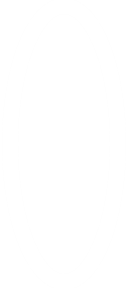 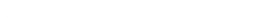 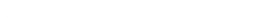 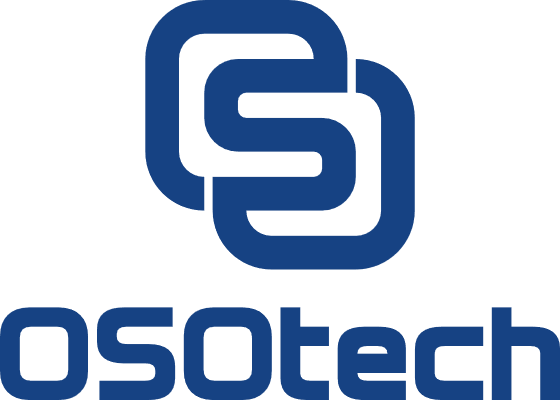 ETYKA BIZNESOWA
Zgodnie z oczekiwaniami dostawcy zobowiązani są stosować najwyższe standardy uczciwości oraz działać w sposób uczciwy i rzetelny w całym łańcuchu dostaw zgodnie z przepisami lokalnymi.

Odpowiedzialne pozyskiwanie surowców
Przeciwdziałanie korupcji i praniu pieniędzy
Ochrona danych i bezpieczeństwo danych
Odpowiedzialność finansowa / dokładne rejestry
Ujawnianie informacji
Uczciwa konkurencja/ działania antymonopolowe
Konflikty interesów
 Części podrobione
Własność intelektualna
 Kontrola eksportu i sankcje gospodarcze
 Zgłaszanie nieprawidłowości i zakaz działań odwetowych
 Wdrożenie podobnych standardów dla poddostawców w całym łańcuchu dostaw
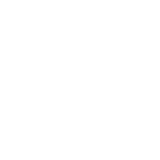 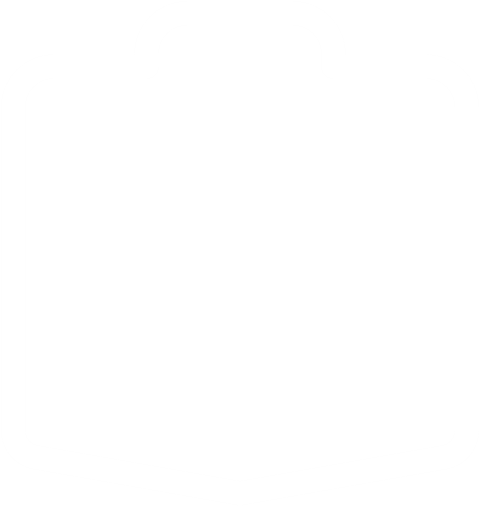 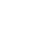 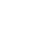 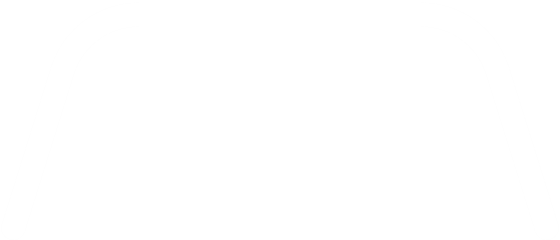 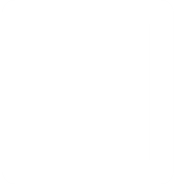 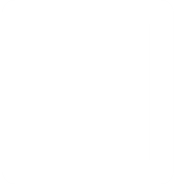 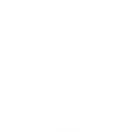 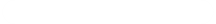 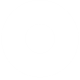 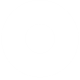 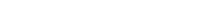 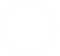 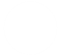 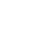 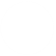 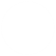 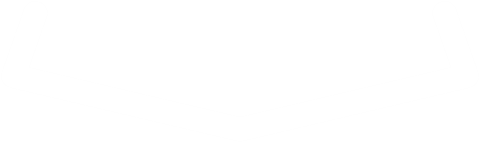 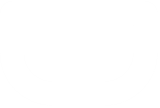 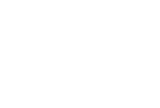 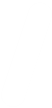 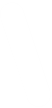 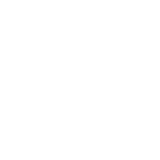 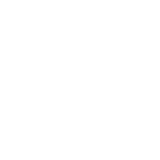 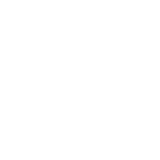 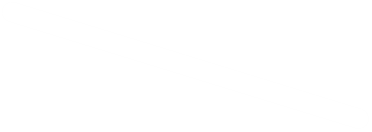 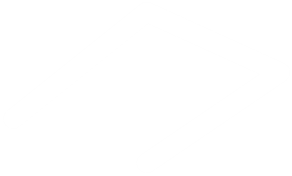 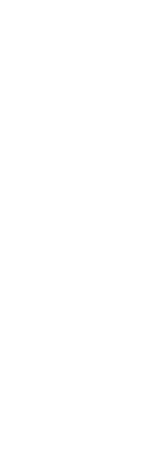 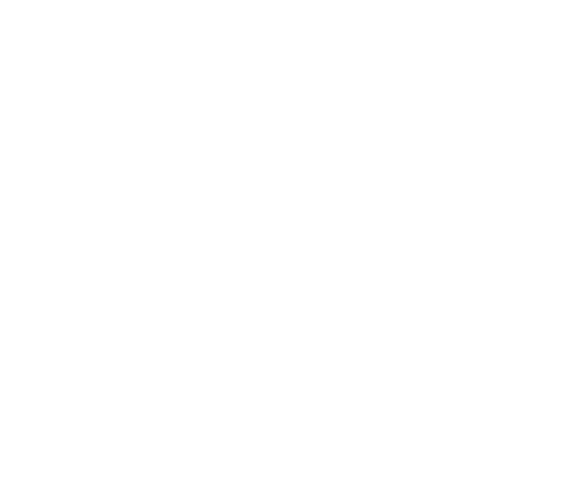 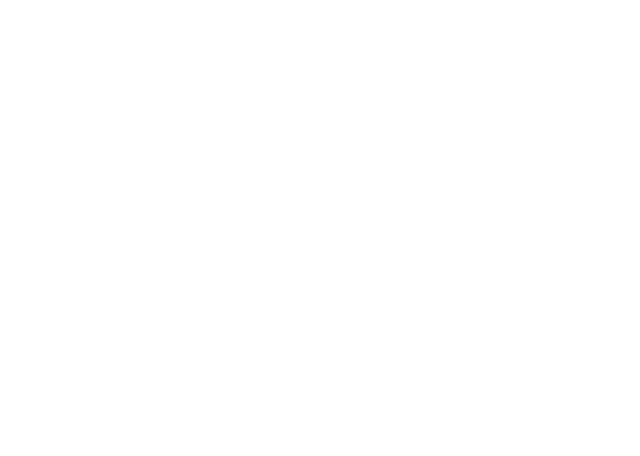 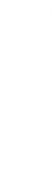 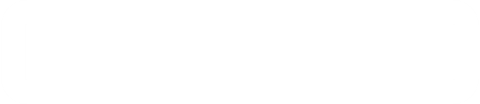 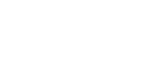 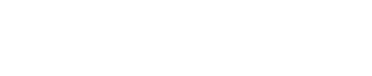 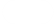 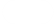 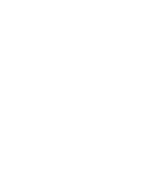 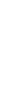 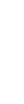 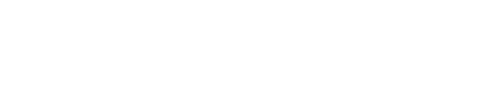 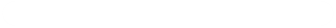 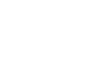 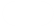 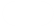 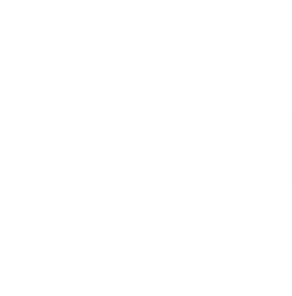 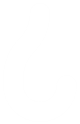 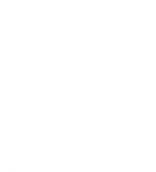 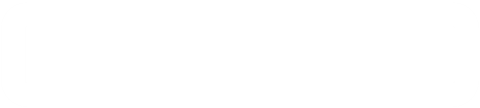 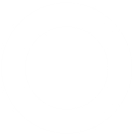 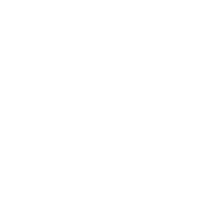 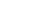 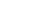 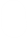 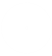 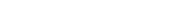 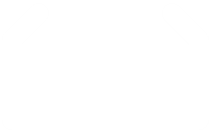 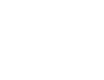 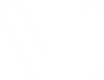 budownictwo
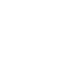 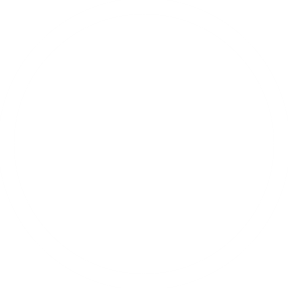 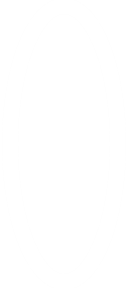 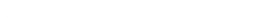 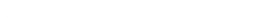 PODSUMOWANIE
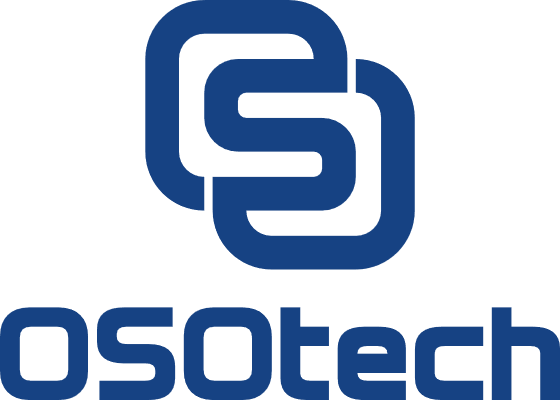 Dostawca niniejszym potwierdza, że otrzymał Kodeks i zgadza się, że wszyscy jego obecni lub przyszli pracownicy, spółki zależne i pracownicy jego jednostek zależnych zostaną zapoznani z Kodeksem i będą przestrzegać wszystkich jego warunków.

Dostawca przyjmuje do wiadomości, że nieprzestrzeganie przez niego jednej lub więcej zasad określonych w Kodeksie będzie stanowić naruszenie głównych zobowiązań Dostawcy w ramach jego relacji handlowych/biznesowych z OSOtech Sp. z o.o., które może zmusić OSOtech Sp. z o.o. do  rozwiązania umowy wspomnianych stosunków handlowych/biznesowych oraz, w stosownych przypadkach, powiadamiania właściwych organów.
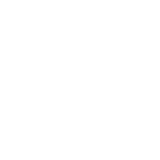 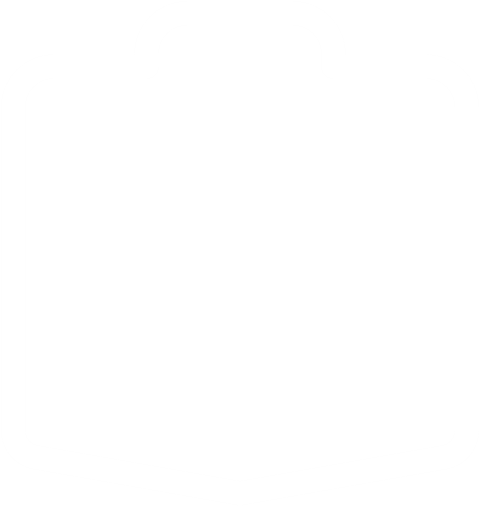 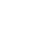 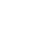 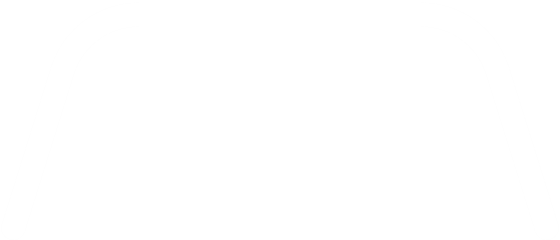 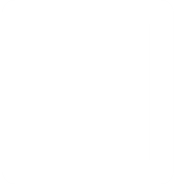 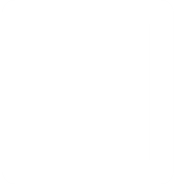 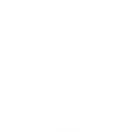 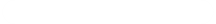 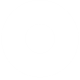 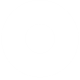 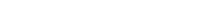 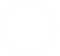 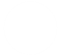 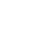 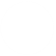 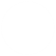 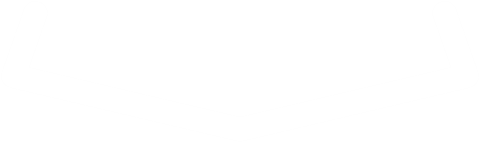 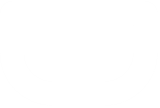 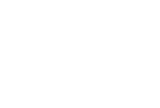 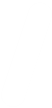 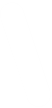 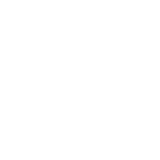 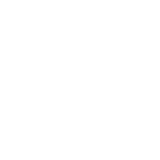 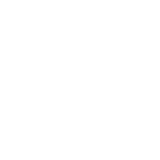 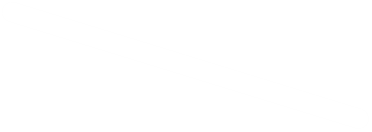 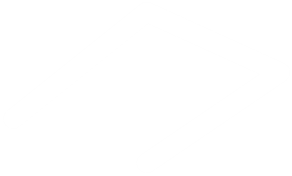 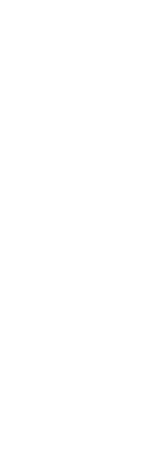 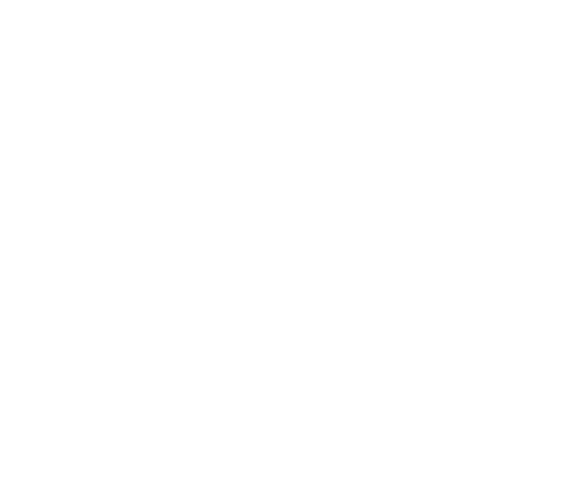 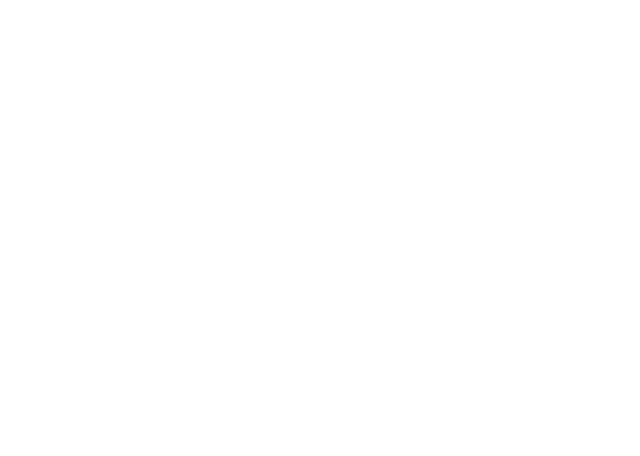 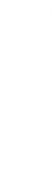 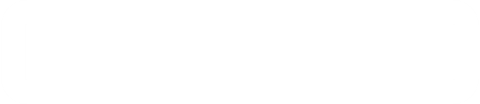 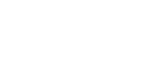 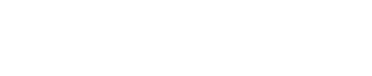 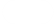 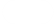 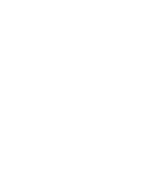 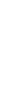 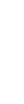 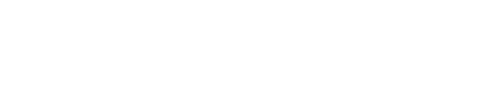 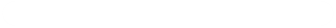 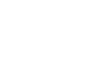 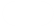 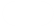 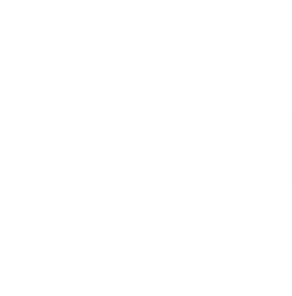 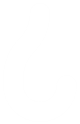 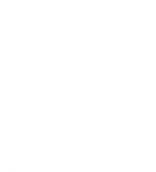 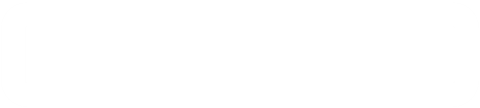 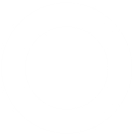 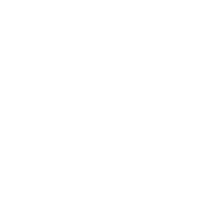 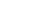 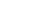 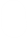 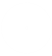 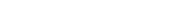 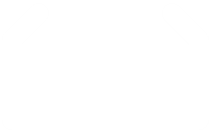 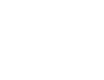 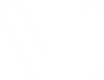 budownictwo
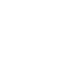 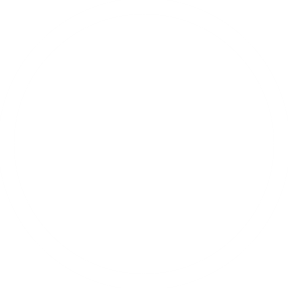 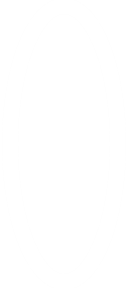 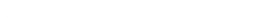 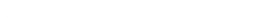 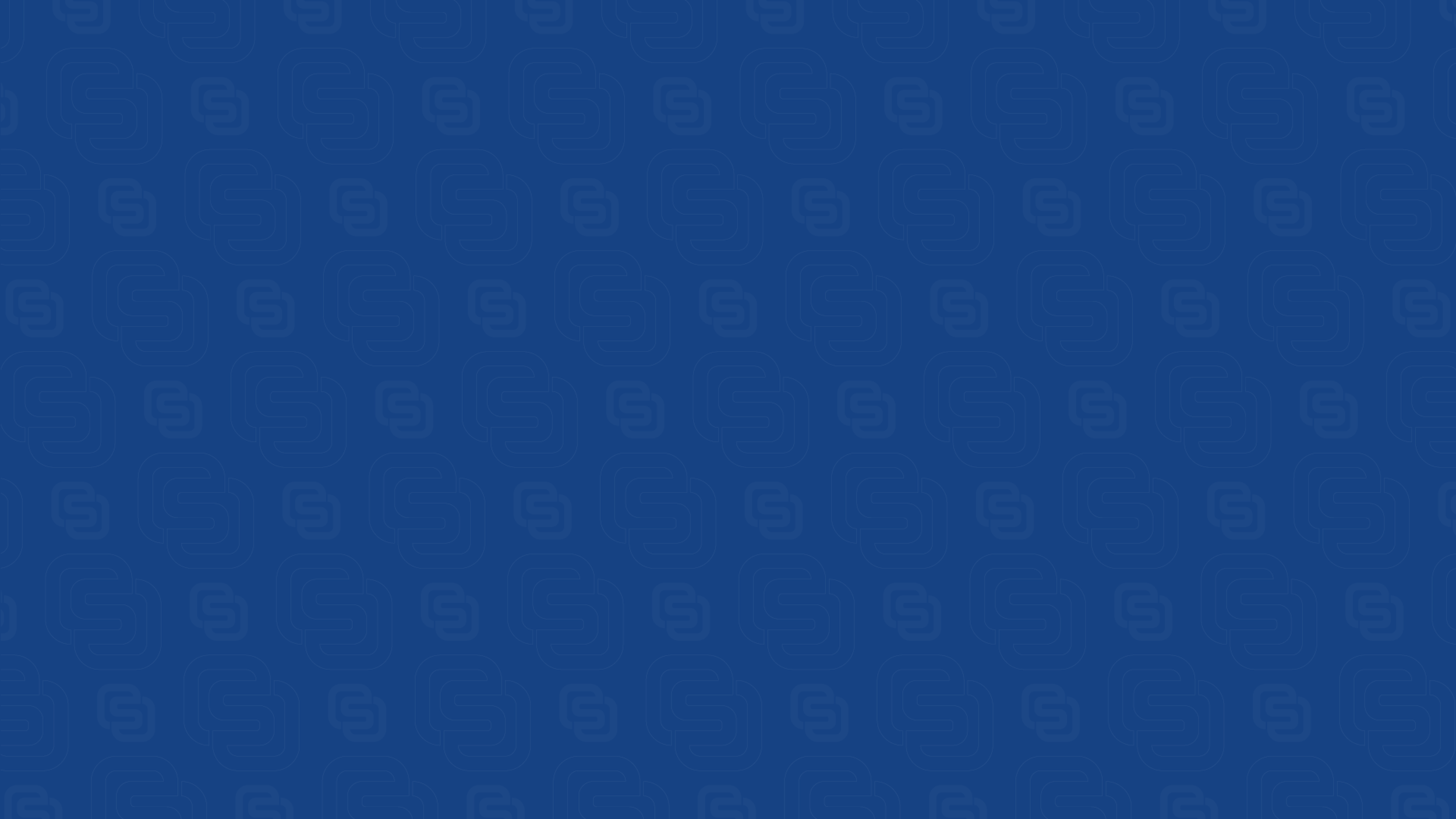 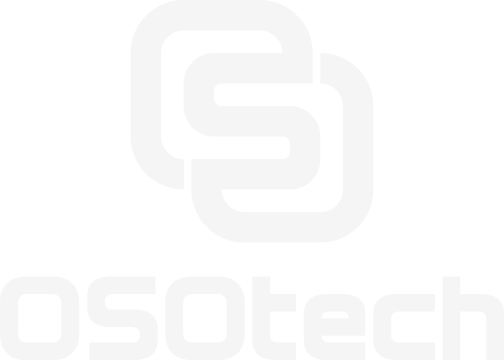 OSOtech Sp. z o.o.
Janikowo, ul. Gnieźnieńska 43
62-006 Kobylnica
www.osotech.pl
biuro@osotech.pl
+48 61 8150 242
KRS 0000992237
NIP 7820007401
REGON 630007030